Lea Schubert & Luca Camastro 
(Rückenwind e.V. Schönebeck)
Lea Schubert & Luca Camastro
(Rückenwind e.V. Schönebeck)
Hintergrund
Dauer
Mai 2020 bis Dezember 2021
Finanzierung
Wirtschaftsministerium Sachsen Anhalt
Träger
Fachliche Umsetzung durch Rückenwind e.V. Schönebeck
[Speaker Notes: „PILOT.digi“ wurde im Rahmen der „Digitalen Agenda“ des Landes konzipiert und nutzt die Chancen der Digitalisierung in der Sozialwirtschaft.]
Mitarbeitende
Sozialwirtschaft Lea Schubert (Soziale Arbeit, B.A.)
 digitale Öffentlichkeitsarbeit
Informationstechnik (IT) Luca Camastro (Computervisualistik, B.Sc.)
 Datenschutz
Netzwerkpartner*innen Mittelstand 4.0, DigiLab, Zukunftszentrum Digitale Arbeit, CurrentSystem23 GmbH, I2KT GmbH, ISS GmbH & Co. KG, SBSK GmbH & Co. KG uvm.
[Speaker Notes: Das Team um „PILOT.digi“ setzt sich aus Expert*innen der Sozialwirtschaft und der Informationstechnik (IT) zusammen.]
Ziele
Digitalisierungslandkarte
Visualisierung des aktuellen Digitalisierungs-Stands als Landkarte
Unterstützung für Träger
 Konzipierung von kostenfreien, unterstützenden Sensibilisierungsangeboten
Bedarfserhebung
Erfassung der Bedarfe per Fragebogen seit Juni 2020
[Speaker Notes: Diverse Ziele wurden festgelegt, die zur Digitalisierung der freien und gemeinnützigen Träger der Sozialwirtschaft beitragen sollen.]
Angebote
Workshop
„Wir betrachten Bedarfe, hören auf Nöte und Sorgen und finden mit unserem Netzwerk eine Lösung für Ihr Problem.“
Wiki
„Zusammenkunft von Ergebnissen und Möglichkeiten zur Unterstützung aller.“
Digitalisierungshandbuch
„Checklisten, Methoden und Ressourcen sind jederzeit abrufbar.“
[Speaker Notes: Durch die Bedarfserhebung sollen diverse Angebote für freie und gemeinnützige Träger der Sozialwirtschaft in Sachsen-Anhalt konzipiert werden.]
Ihre Vorteile
Kostenfrei
Beinhaltet Angebote und gestellte Materialien
Auf Augenhöhe
Digitale Anwendungen als Ergänzung zur täglichen Arbeit
Nachhaltig
 Ergebnisse als Wiki und im Digitalisierungshandbuch
[Speaker Notes: Wir als Träger der Jugendhilfe wissen, dass sich nicht alles digitalisieren lässt – Sie können selbst wählen, welche Bereiche digitalisiert werden sollen.]
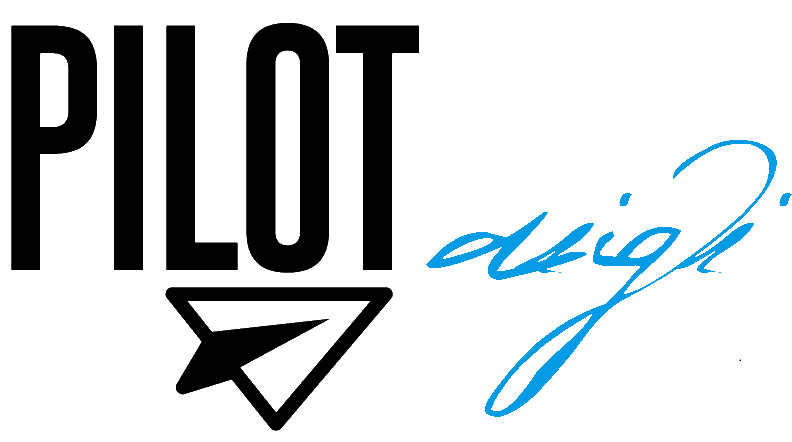 sagt 
Danke fürs Zuhören!
Unsere Kontaktdaten:
Rückenwind e.V. Schönebeck
Bahnhofstraße 11/12 in 39218 Schönebeck (Elbe)
Mobil: 0151 74214142 (Schubert) & 0151 74214143 (Camastro)
Email: pilot.digi@rueckenwind-schoenebeck.de